& STICAmsud  (           )
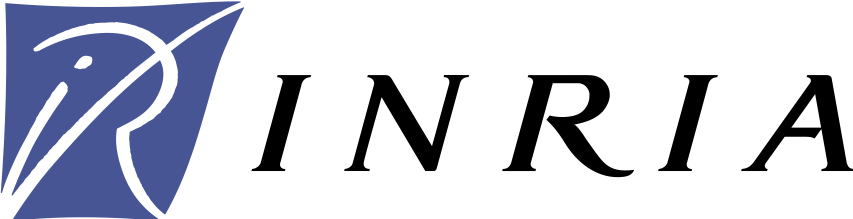 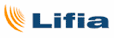 I have a dream...
                                            
                            S. Ducasse stephane.ducasse@free.fr
yo tengo un sueño ... :)
S.Ducasse
LISP ....1996: discover Smalltalk
1998: discover Squeak
~2000: harvester for 3.xx, 3.6, 3.7, started to clean Squeak
Responsible for Squeak3.9
2008: Pharo :)
Book author: Squeak (fr), Squeak by example (eng, fr), Pharo by example (eng)
Translated Etoy book and video in french



e
I dreamed about ...
A vehicule to reinvent the future
Let’s stop to think that we are that cool!
Python, Ruby, Groovy, Lua...

Erlang...
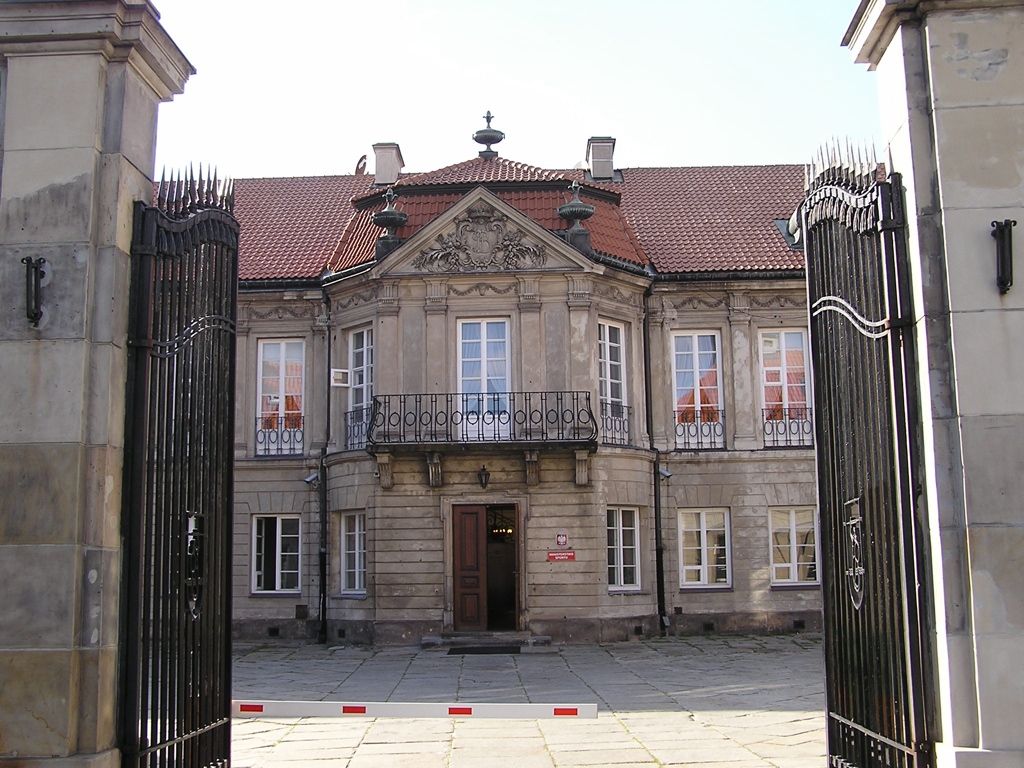 Let’s stop to live in a museum!
When do we really build on top of giant shoulders? 
Thanks Dan and Alan. Now...
		I want more!
We should be able to invent our future
Where is Smalltalk innovation?
Smalltalk as the language to define other languages
Advanced and stronger Mops
We deserve more than doesNotUnderstand:
New ways of defining languages
Domain specific language support
New generation of meta compilers
Software Engineering
Tests: which ones should I fix first?
Continuous test running
Smoother refactorings and code manipulation
Continuous integration / Extreme integration
Better Lint Rules / Domain specific lint rules
Bug tracking
Merging?
UI
Multitouch support
New UI
When will we be able to reinvent UI
Cairo and others?
New IDEs
Other
Security?
Micro modularity
Advanced runtime
Scripting syntax!
VM/Languages
Multiple cores?
Open VMs?
New generation JITs?
Immutable
They show us the way
ObjectPeople (Dave Thomas and others)
Resilient (128K) Smalltalk on hdware
S#: Dave Simmons 90ms boot fully embeddable in C Smalltalk
Dave Thomas Sapphire’s vision (ESUG@douai)
TTY + Image as a cache
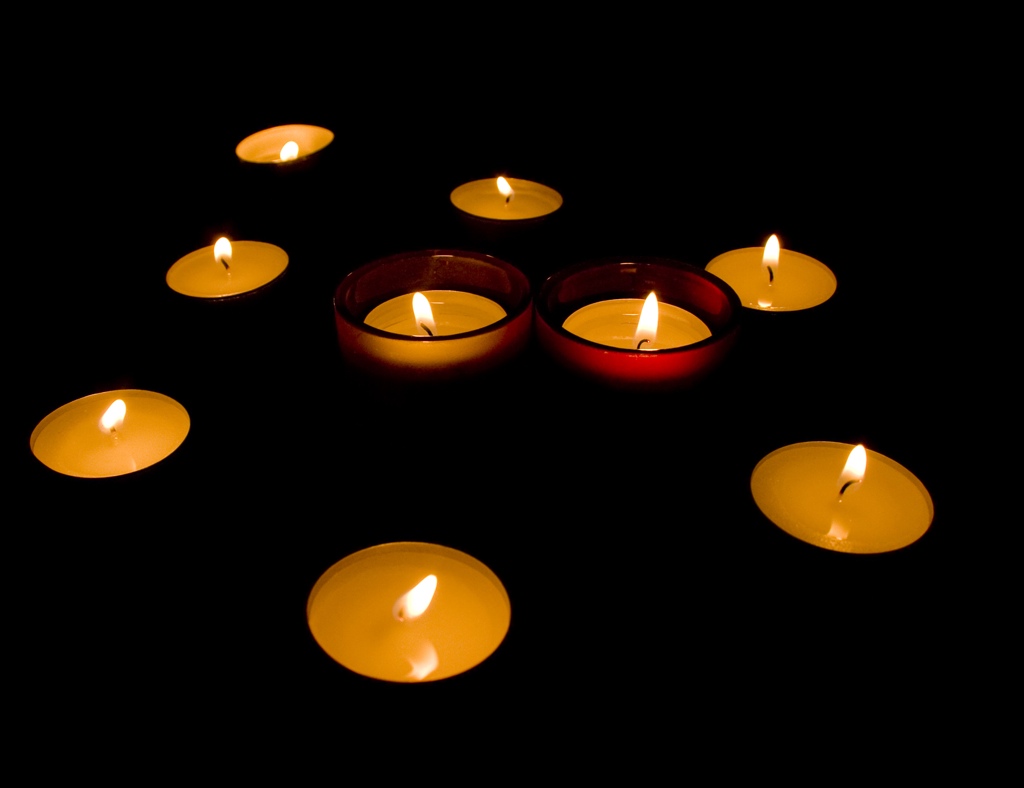 There is some hope...
Seaside
Reflectivity, NewCompiler, AOSTA?
Monticello, O’Meta, PetitParser, Helvetia, Glamour, Mondrian, Traits...
Newspeak, Pepsi/Coke....
When do we make sure that we could invent Smalltalk 3000?
first class instance variables,  modules?, immutability bits?, visibility?, image as cache?
We need a new state of mind
We are trying...
http://www.pharo-project.org
A clean, innovative, open-source Smalltalk
In a nutshell
Pharo = language + IDE + update mechanism
Pure object-oriented programming language
Dynamically typed and trait-based
Open and flexible environment
Platform for Seaside and Aida/Web web frameworks
Pharo?
A progressive, open-source Smalltalk platform for professional use.
Stable
Bugs fixed fast
But innovative
Pharo?
A flexible environment to support the innovation in/of Smalltalk.
Stable
Bugs fixed fast
But innovative
Pier
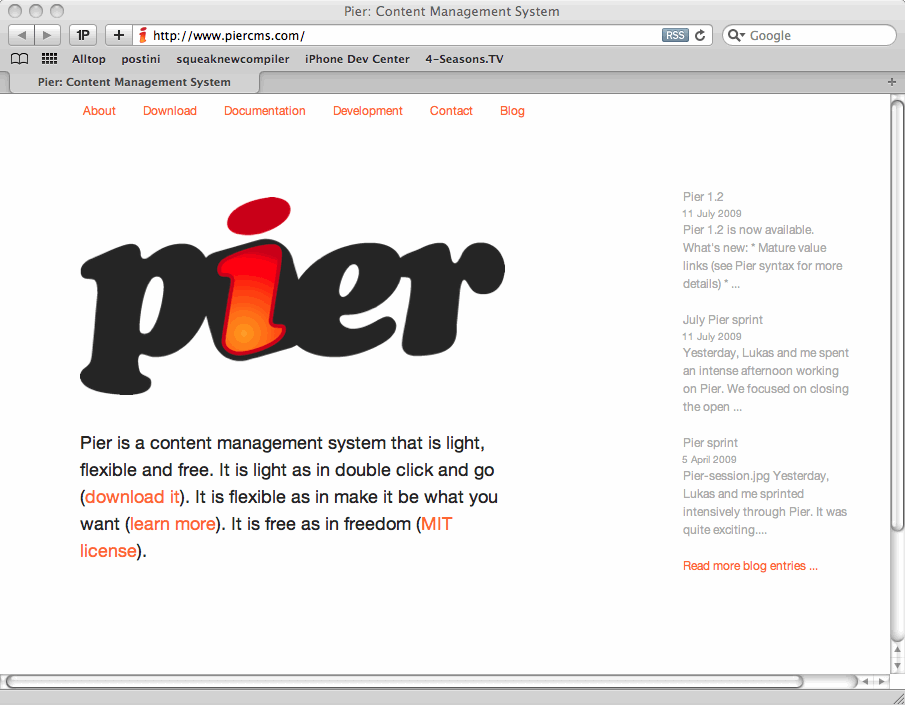 Pier
iPhone
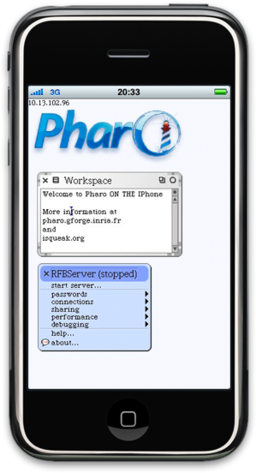 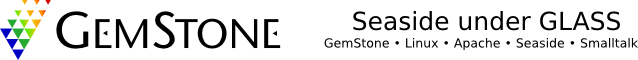 Smalltalk with OO-Database

Pharo is the IDE
Companies
netstyle.ch
cmsbox.com
Pinesoft
Smallworks
Agilitic.be
Inceptive.be
10Pines
GemStone
SWEng
Denker2Denker
...
Universities
Annecy
Lugano
Bern
Douai
Lille
Santiago
Bruxelles
Limoge
...
Getting started
Model
Tools
Syntax
A Simple and Pure Model
Everything is an object instance of a class
Public methods
Protected attributes
Single inheritance
Everything happens by sending messages to objects
       
	1000 factorial / 999 factorial
 	(Smalltalk isCool) ifTrue: [‘Yeahh’]
 	#(1 -2 3) collect: [ :each | each abs  ]
Running Pharo
Do it, print it
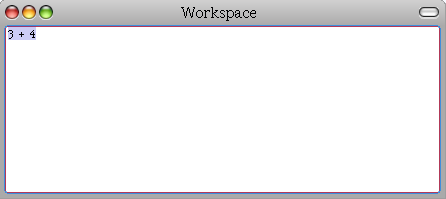 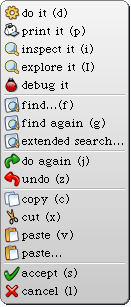 You can evaluate
any expression anywhere
in Pharo
Standard development tools
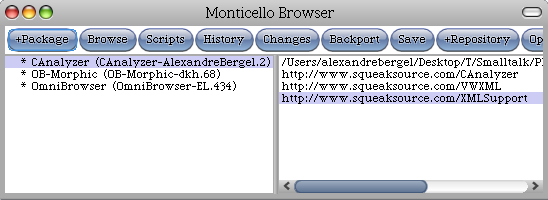 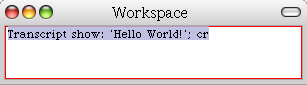 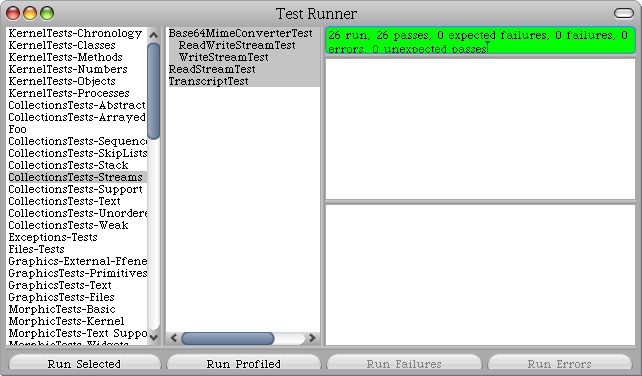 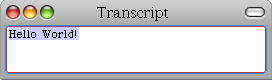 Standard development tools
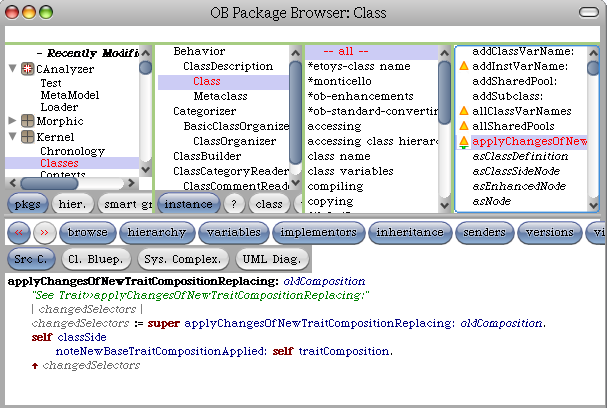 Debugger, explorer, inspector
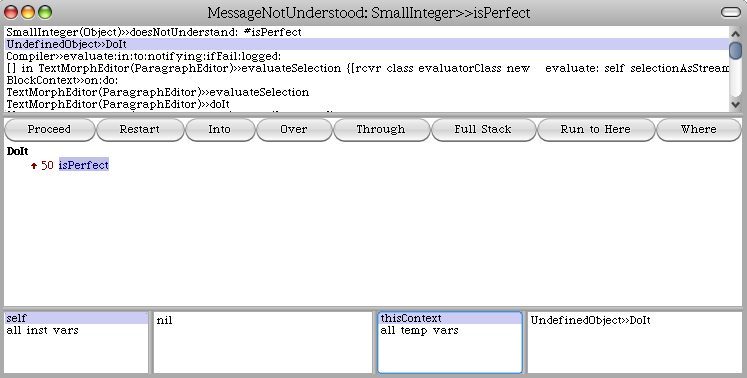 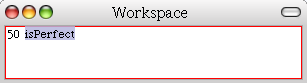 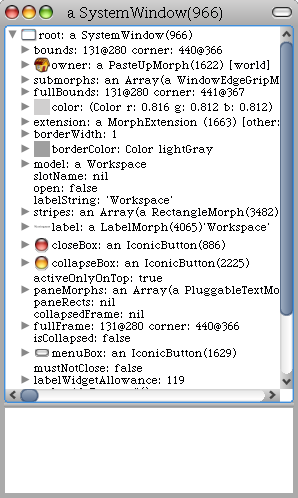 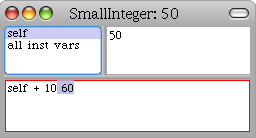 Syntax in a nutshell
3 kinds of messages
5 factorial
Transcript cr
Unary messages
Binary messages
3 + 4
Keywords messages
3 raisedTo: 10 modulo: 5

Transcript show: 'hello world'
From Java to Smalltalk
postman.send(mail,recipient);
Removing
postman.send(mail,recipient);
Removing unnecessary
postman send mail recipient
But without losing information
postman send mail to recipient
postman send: mail to: recipient
postman.send(mail,recipient);
Precedence
(Msg) > Unary > Binary > Keywords		
from left to right
No mathematical precedence
2 + 3 squared
2 + 3 squared
> 2 + 9
2 + 3 squared
> 2 + 9
> 11
Color gray - Color white = Color black
Color gray - Color white = Color black
Color gray - Color white = Color black
> aColor = Color black
Color gray - Color white = Color black
> aColor = Color black
> true
Statement and cascades
Temporary variables
Statement
| p pen |
p := 100@100.
pen := Pen new.
pen up.
pen goto: p; down; goto: p+p
Cascade
Block Closures: aka Function
fct(x) = x * x + x 

|fct|
fct:= [:x | x * x + x].
Function Application
fct (2) = 6
fct (20) = 420 

fct value: 2           
> 6
fct value: 20        
> 420
[:x | x * x + x] value: 2
>6
[:x | x * x + x] value: 20
>420
#(15 10 19 68) do:  
       [:i | Transcript show: i ; cr ]
#(15 10 19 68) do:  
       [ :i | Transcript show: i ; cr ]
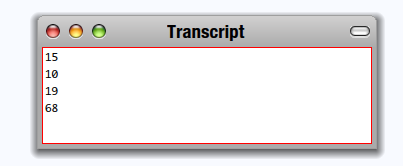 1 to: 100 do: 
      [ :i | Transcript show: i ; space]
1 to: 100 do: 
      [ :i | Transcript show: i ; space]
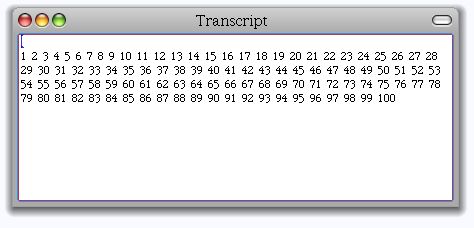 1 to: 100 by: 3 do: 
      [ :i | Transcript show: i ; space]
1 to: 100 by: 3 do: 
      [ :i | Transcript show: i ; space]
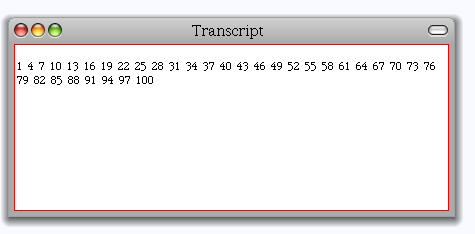 A typical method in Point
Method name
Argument
Comment
<= aPoint 
	"Answer whether the receiver is neither
	below nor to the right of aPoint."

	^ x <= aPoint x and: [y <= aPoint y]
Return
Block
Binary message
Instance variable
Keyword message
(2@3) <= (5@6)
true
Creating classes
Send a message to a class (!)
Number subclass: #Complex
	instanceVariableNames: 'real imaginary'
	...
	category: 'ComplexNumbers'
1.0
+ Major Cleanups (MVC, eToys)
+ New UI Look / TrueType
+ Tools
+ Block Closures (thanks Qwak)
+ Lots of bugfixes and small improvements
+ Preferences clean up
+ MIT license clean
Update ~1200 Bug-reports closed

470 Updates

Release Candidate: October 2009
Future
...cleaner
started to run SmallLint... and fix
...better
I.1 has a lot of fixes and improvements
...smaller
small image is 2 Mb
...faster
What we dream about
A flexible infrastructure to be able to 
reinvent itself
Better tools
next generation refactoring
Better infrastructure
Announcements
New compilers
First class packages
Minimal core
Logging
Integration Server....
So that people can invent their future
Everybody can help
Reporting bugs
Confirming bugs
Writing tests
Writing examples
Writing comments
Simple contributing fixes
Deep discussion...
Process
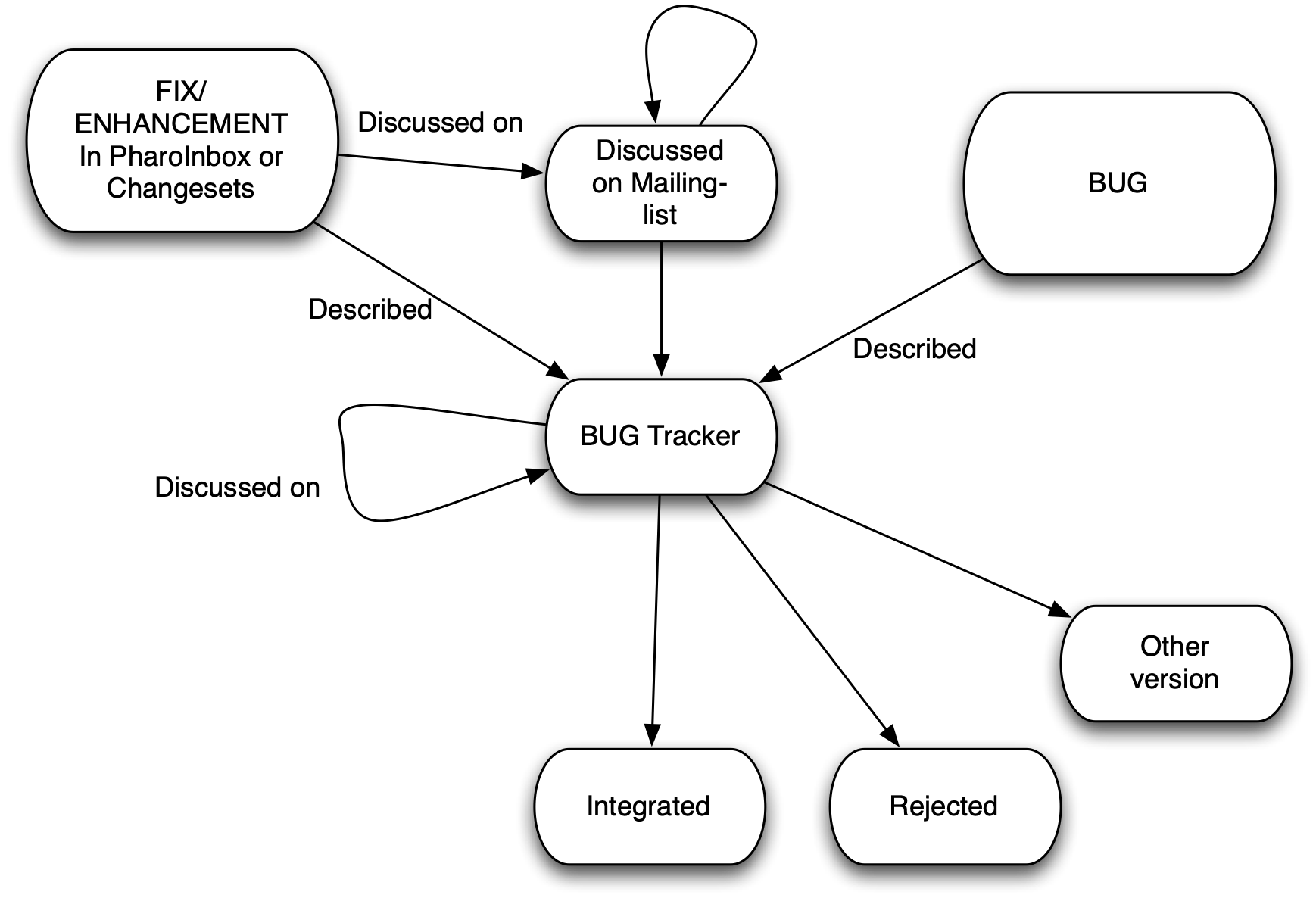 Pharo Sprints
May 2008 Bern
July 2009 Bern
October 2009 Lille
November 2009 Buenos Ares
Free access
Books
Pharo by example vol. 1 is out 

Pharo by example vol. 2 on preparation
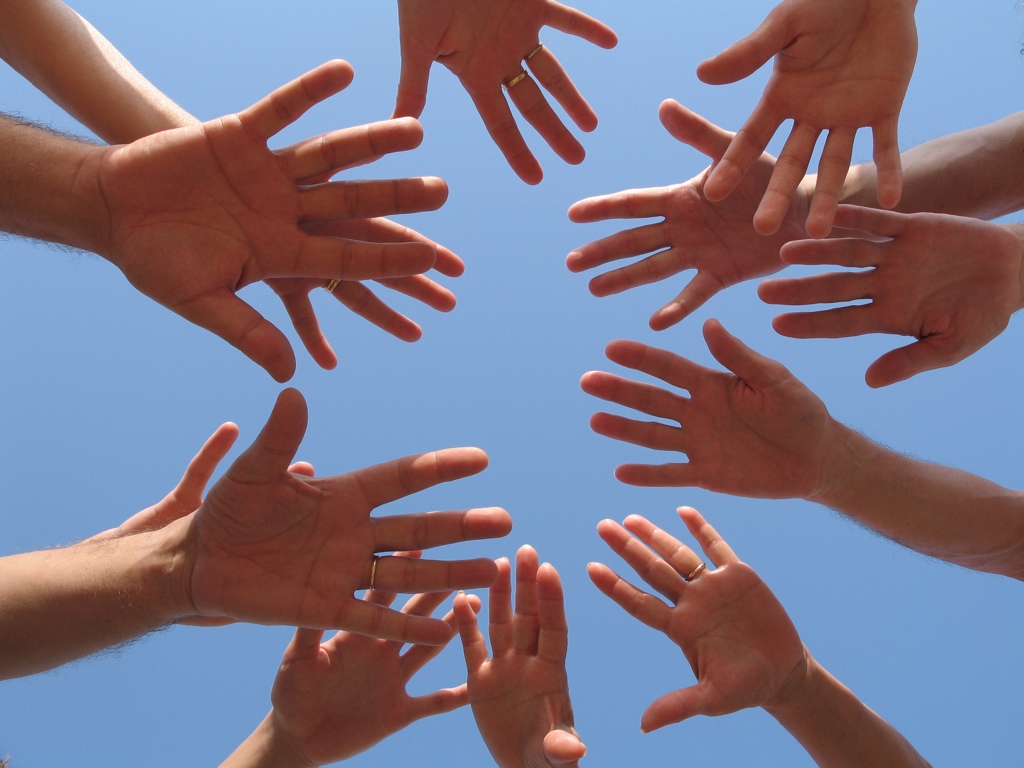 Thanks
Matthew Fulmer 
Hilaire Fernandes 
Julian Fitzell 
Tudor Girba 
Sean Glazier 
Norbert Hartl 
Dale Henrichs 
Reinout Heeck 
Eric Hochmeister 
Keith Hodges
Henrik Sperre Johansen 
Pavel Krivanek 
Adrian Kuhn 
Adrian Lienhard 
Andreas Leidig 
Mariano Martinez Peck 
Dave Mason 
John McIntosh 
Johnaton Meichtry 
Eliot Miranda 
Hernan Morales Durand 
Philipp Marshall 
Jannick Menanteau 
Yann Monclair 
Oscar Nierstrasz
Hans Beck 
Alexandre Bergel 
Cedric Beler 
Torsten Bergmann 
Matthias Berth 
Ralph Boland 
Noury Bouraqadi 
Brian Brown 
Gwenael Casaccio 
Damien Cassou 
Nicolas Cellier 
Gary Chambers 
Miguel Coba 
Gabriel Cotelli 
Carlos Crosetti 
Cyrille Delaunay 
Simon Denier 
Marcus Denker 
Ramiro Diaz Trepat 
Stephane Ducasse 
Morales Durand Hernan 
Stephan Eggermont 
Luc Fabresse
David J Pennell 
Joseph Pelrine 
Alain Plantec 
Damien Pollet 
Lukas Renggli 
Jorge Ressia 
Mike Roberts 
Robert Rothwell 
David Rotlisberger 
Michael Rueger 
Bill Schwab 
Niko Schwarz 
Igor Stasenko 
Francois Stephany 
Serge Stinckwich 
Mathieu Suen 
Lawrence Trutter 
Andrew Tween 
martin von loewis 
Andres Valloud
Juan Vuletich 
Steven Wirts 
Hernan Wilkinson
Join Us!
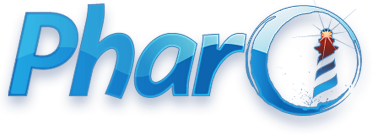 Creating good energy, software quality,
learning and having fun

http://pharo-project.org